CUSC Panel
26 April 2019
Faraday House, Gallows Hill, Warwick
https://nationalgrid.onbrandcloud.com/login/
Welcome
https://nationalgrid.onbrandcloud.com/login/
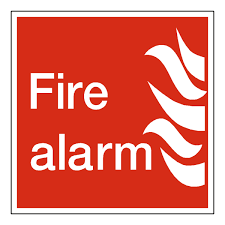 Housekeeping
Fire alarms
Facilities
Red Lanyards
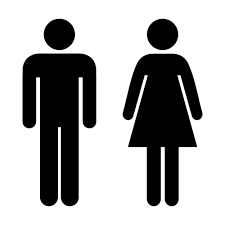 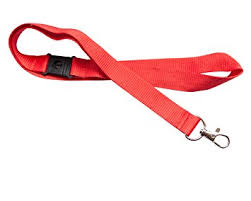 Introductions and Apologies
Apologies 
Paul Jones


Alternate 
Trevor Rhodes

Observers
None
Approval of Panel 
Minutes 
29 March 2019
https://nationalgrid.onbrandcloud.com/login/
Actions Log
https://nationalgrid.onbrandcloud.com/login/
Authority Decisions
Nadir Hafeez, 
Ofgem
https://nationalgrid.onbrandcloud.com/login/
New Modifications
https://nationalgrid.onbrandcloud.com/login/
CUSC Panel
Applying Power Available consistently across technical & commercial codes
William Goldsmith, Simon Sheridan National Grid ESO
CMP314
Following discussions at March Panel the decision on the governance route for CMP314 was deferred. 
Questions were submitted by Panel members to NG ESO
These were responded to and circulated to Panel members on 12 April

Do Panel want CMP314 to proceed to Code Admin Consultation or to workgroup?
In Flight ModificationsRachel Hinsley, Code Administrator Representative
Proposed timetabling of modifications
Issue: Within the modification template Code Admin should provide a timetable for the modification to progress. 
As Panel need to prioritise the modification, and we need to obtain workgroup members before we can convene a workgroup, it is not always possible to create a timeline ahead of the modification being issued to Panel.

Proposed solution: Following quoracy, and the first workgroup, once the complexity of a modification has been discussed, Code Admin will bring a proposed timeline to the next Panel meeting. 

This does not apply for modification following the Urgent or fast-track procedures.
In-flight Modifications
WG Mod Dev on hold pending outcome from SCR/TCR
CA ConS
WG Mod Dev
With Authority
CA ConS
WG Mod Dev
CA ConS
WG Mod Dev
In-flight Modifications
CA ConS
WG Mod Dev
WG Mod Dev
CA ConS
WG Mod Dev
CA ConS
CA ConS
WG Mod Dev
WG Mod Dev
In-flight Modifications
CA ConS
WG Mod Dev
With Authority
With Authority
WG Mod Dev
WG Mod Dev
CA ConS
WG Mod Dev
In-flight Modifications
Implementation
DFMR
Implementation
DFMR
WG Mod Dev
CA ConS
DFMR
Implementation
CMP311 Proposed timeline
Dashboard – CUSC (March)
*includes 4 on hold, and those not at Workgroup phase for example any at CAC and any approved awaiting implementation
Extension Requests – Blocker Information
Prioritisation
https://nationalgrid.onbrandcloud.com/login/
Standing Groups
https://nationalgrid.onbrandcloud.com/login/
European Code Development
https://nationalgrid.onbrandcloud.com/login/
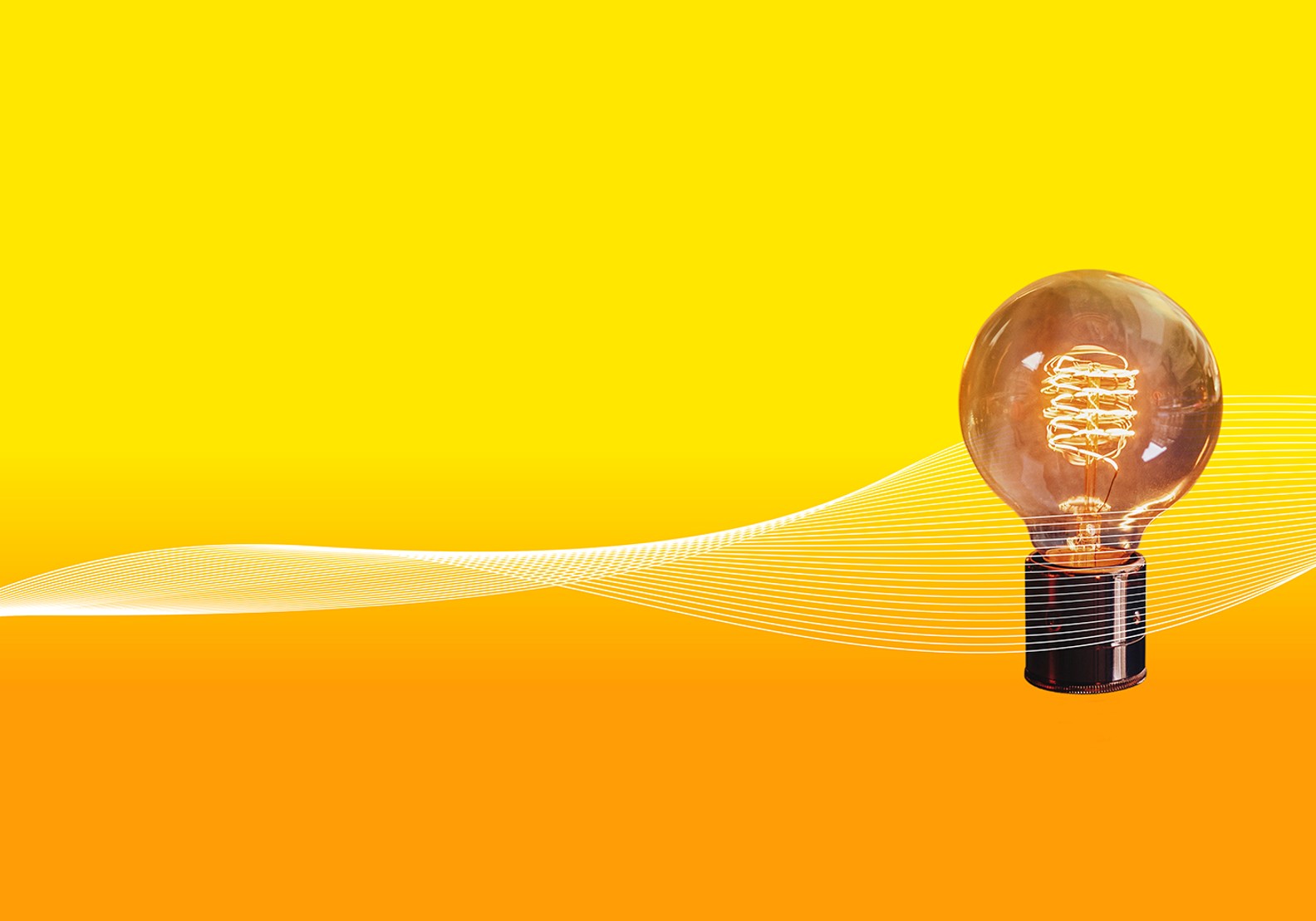 Industry Updates
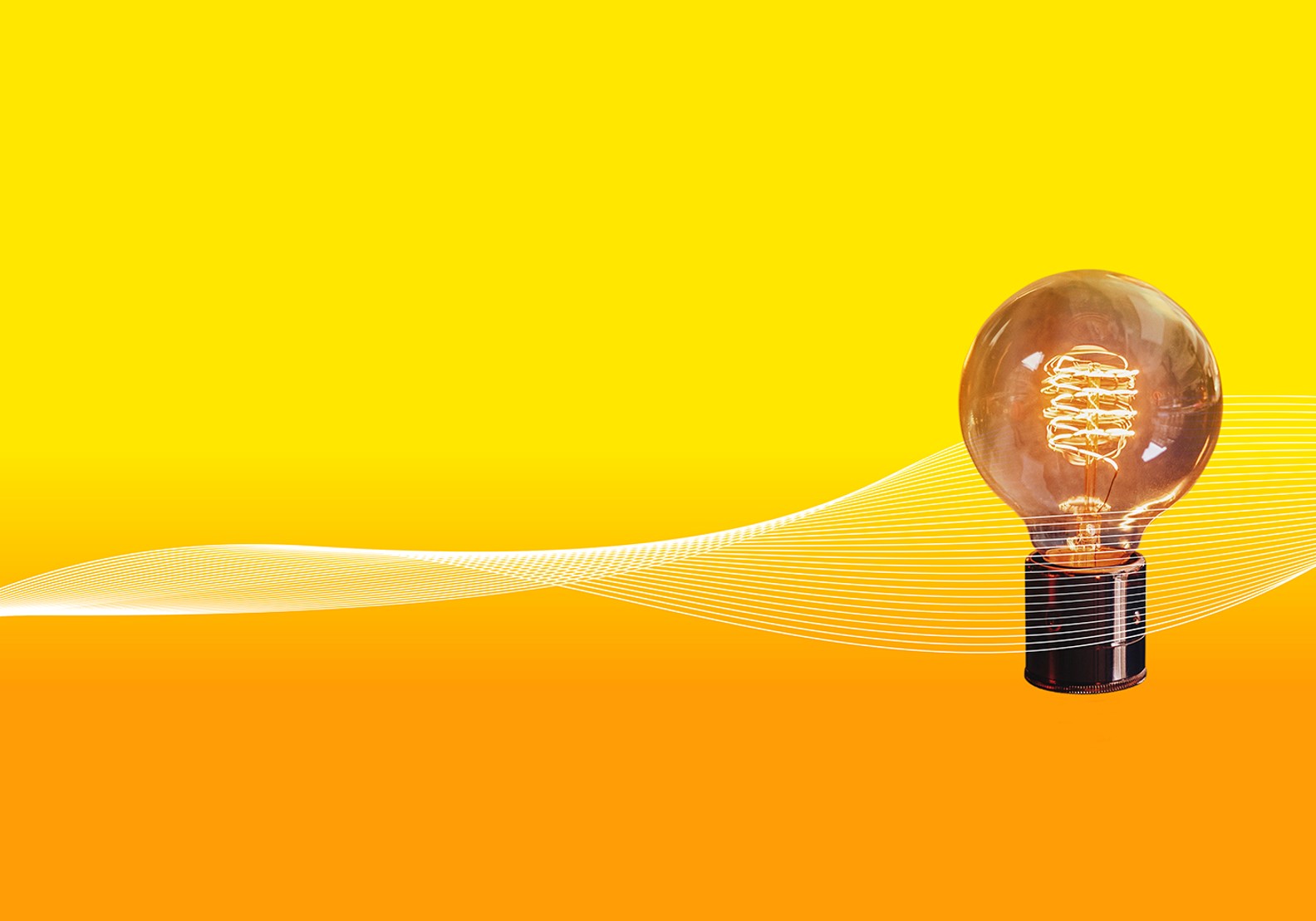 CACoP update
Code Administrator
CACoP Update
The Central Modification Register (CMR) and Horizon Scan is currently undergoing review from all Codes to ensure they are both fit for purpose and up to date. 
Ofgem have given a steer as to the current role of CACoP stating that breaking down the fragmented nature of different arrangements across Codes, creating co-ordination and increased cross code working is the desire for CACoP in the current framework. 
CACoP approved the 2019 Forward Plan. The current areas of focus are on each code to self-audit against the 14 CACoP principles to share best practices and align the modification process across Codes.  

To be updated following the CACoP meeting on the 24th April
AOB
https://nationalgrid.onbrandcloud.com/login/
Plan on a page
Joseph Henry, Code Administrator
nationalgrideso.com
National Grid ESO, Faraday House, Warwick Technology Park, Gallows Hill, Warwick, CV346DA